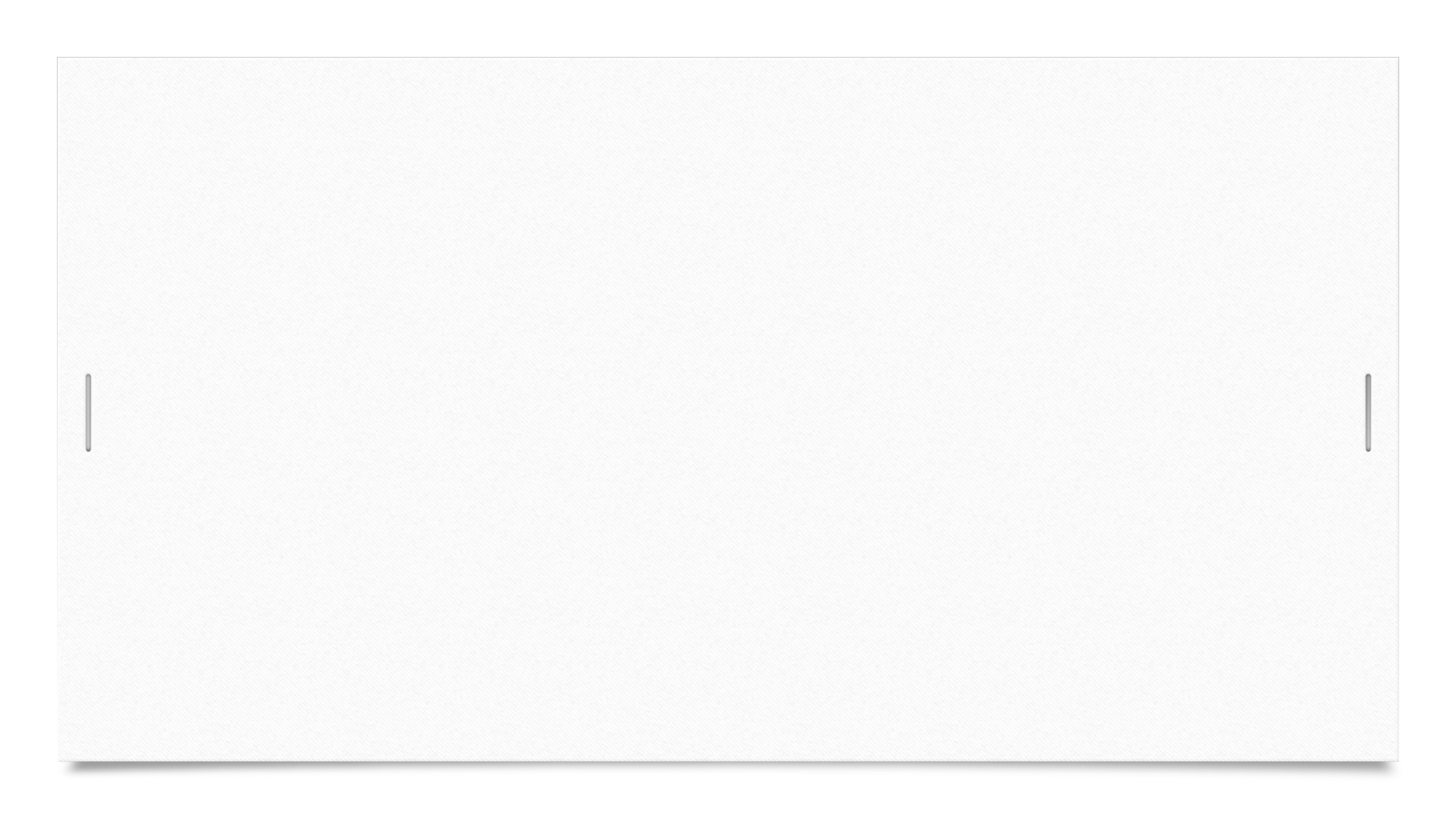 Pertemuan ke 5
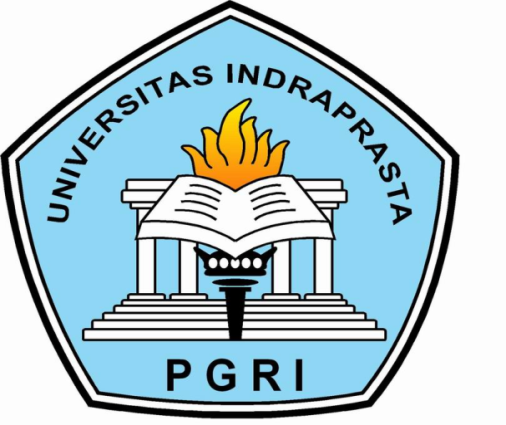 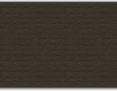 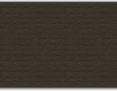 Listrik Dinamis
ARUS LISTRIK, HAMBATAN, DAN RANGKAIAN LISTRIK
1.ARUS LISTRIK
Arus listrik merupakan aliran muatan positif (proton) yang melalui penghantar dikarenakan adanya perbedaan tegangan, sehingga arus listrik berlawanan arah dengan aliran muatan negatif (elektron).
	Arus listrik dapat mengalir jika terdapat perbedaan beda potensial pada rangkaian listrik.
Arus listrik mengalir pada rangkaian tertutup, yaitu rangkaian yang tidak berpangkal dan tidak berujung.
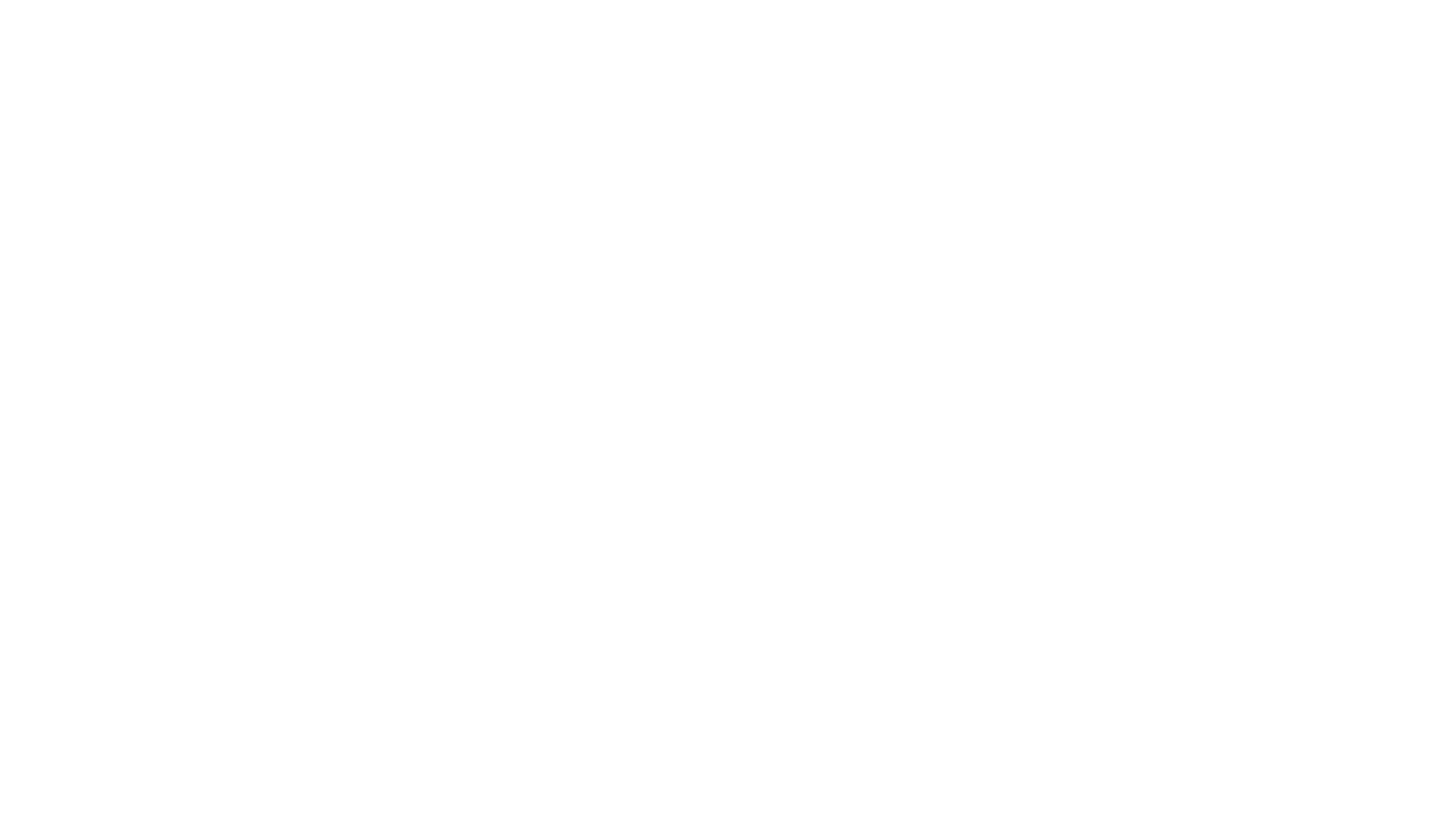 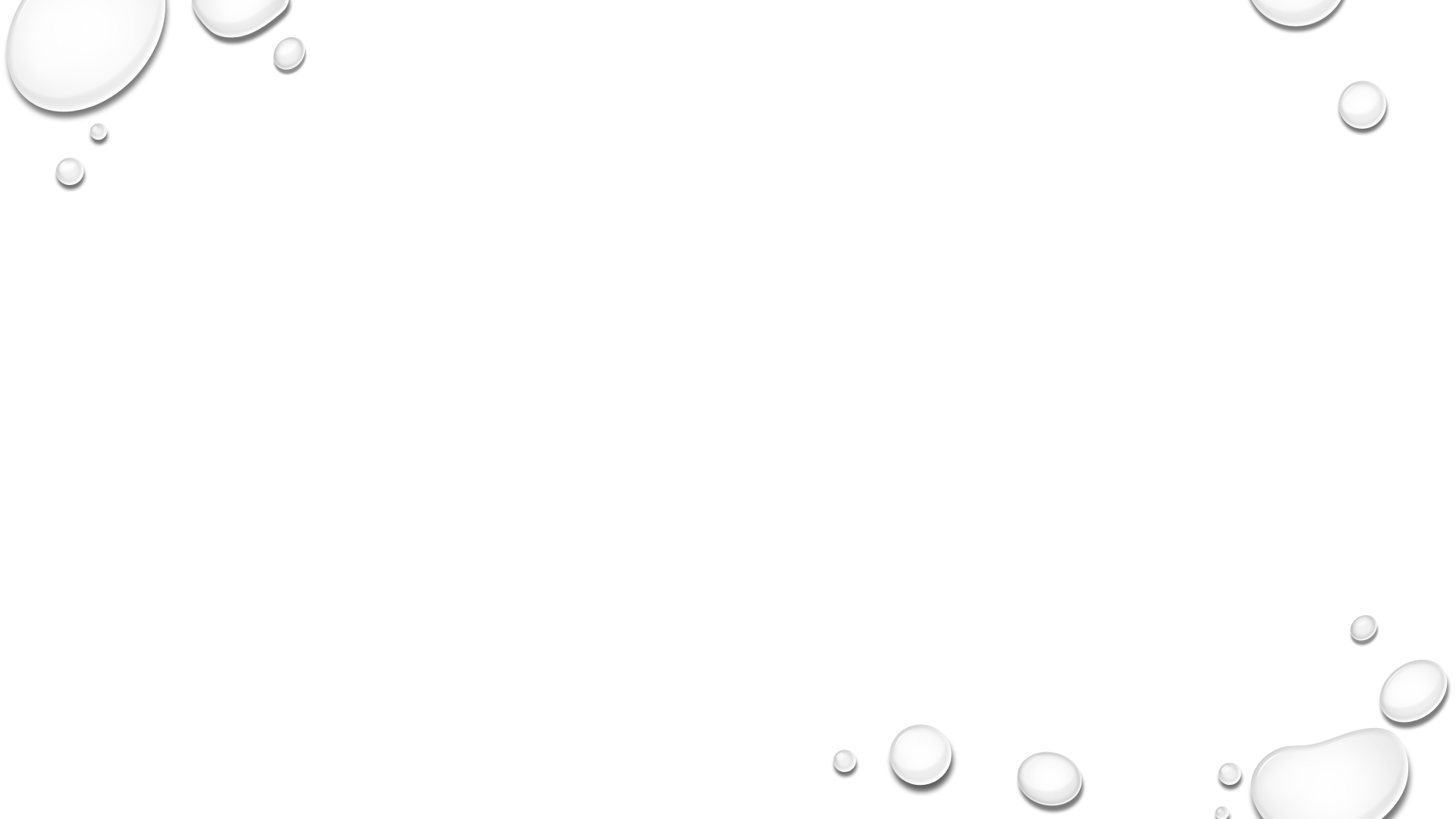 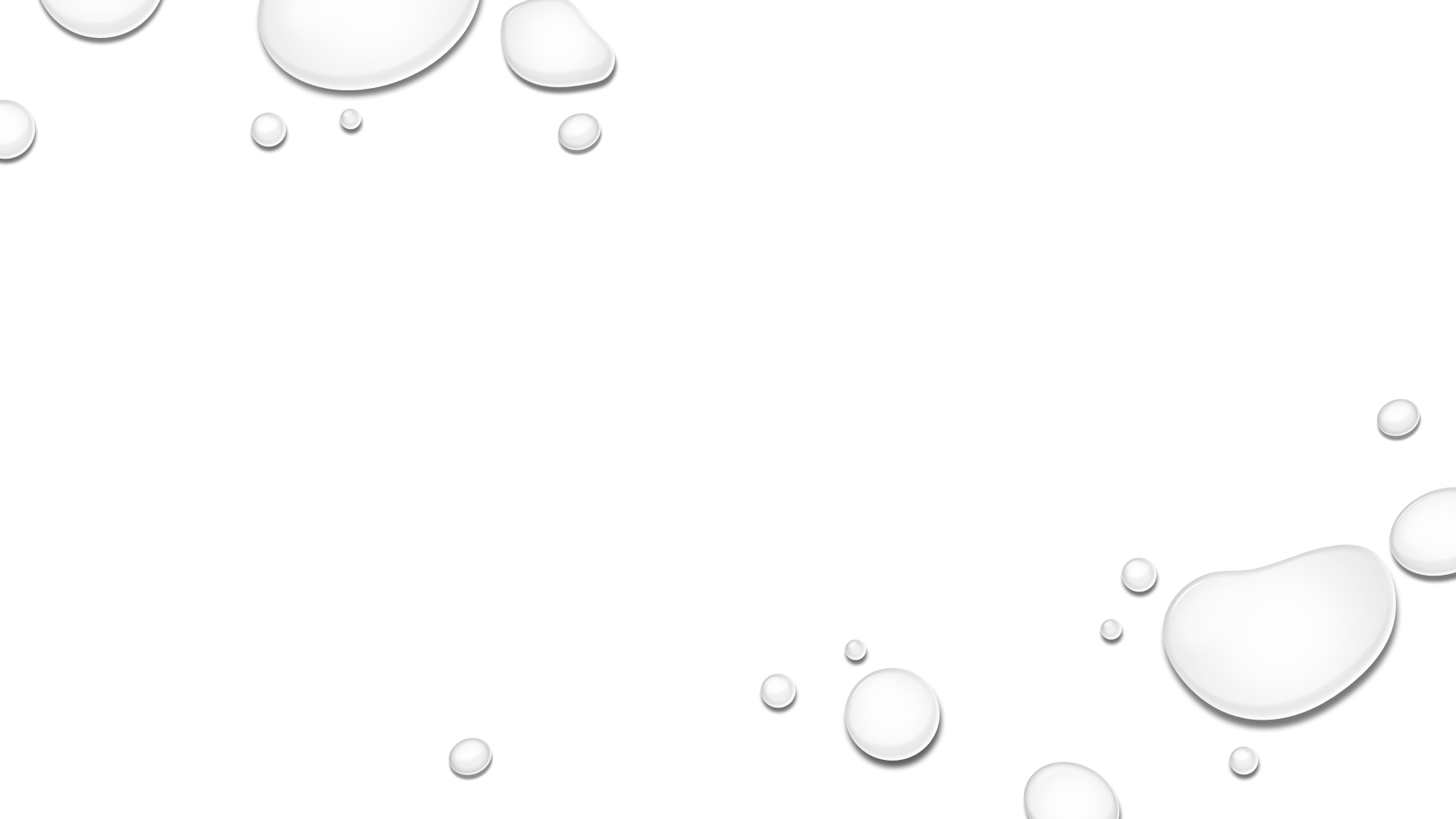 Besarnya arus listrik merupakan laju perubahan muatan listrik yang menembus penampang suatu penghantar tiap selang satuan waktu.
Karena banyaknya muatan yang mengalir dalam penghantar untuk arus searah adalah tetap, maka persamaan kuat arus searah:
dimana :   I = Kuat arus (ampere)
     	  Q = Jumlah muatan (coulomb)
       	    t = Selang waktu (detik)
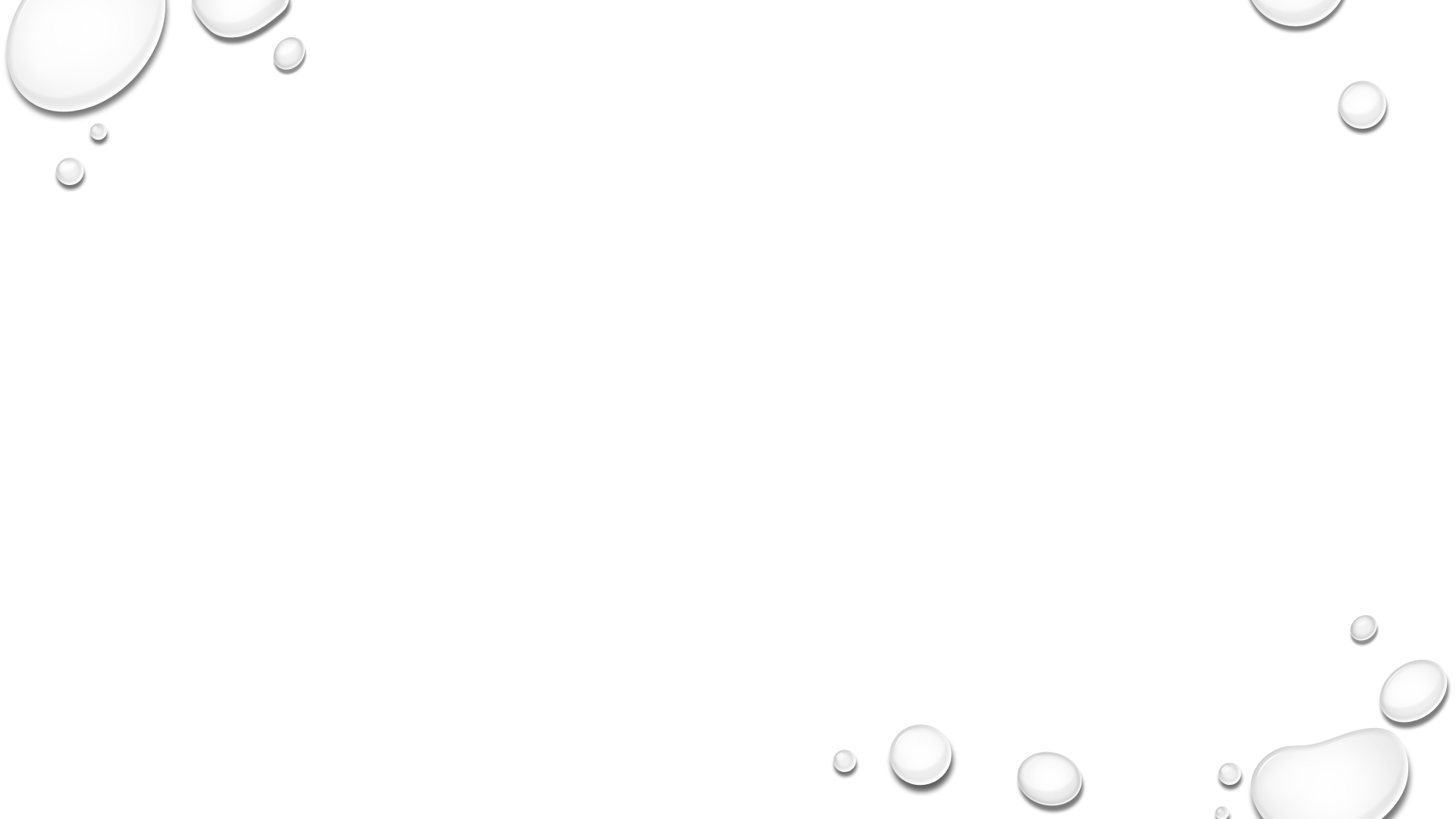 2. Hambatan Listrik
Hambatan merupakan perbandingan antara tegangan listrik dan suatu komponen elektronik (misal : resistor) dengan arus listrik yang melaluinya.
Hukum Ohm pertama kali ditemukan oleh seorang fisikawan asal Jerman yang bernama George Simon Ohm pada tahun 1825. Hukum Ohm menyatakan bahwa besar arus listrik yang mengalir melalui sebuah penghantar selalu berbanding lurus dengan beda potensial yang diberikan kepada penghantar tersebut. Secara matematis persamaan rumusnya :
3. Rangkaian Hambatan Listrik
Rangkaian Seri
	Rangkaian seri bertujuan untuk membagi tegangan sehingga arus yang mengalir pada tiap-tiap resistor sama kuat yaiu sama dengan kuat arus yang mengalir dalam rangkaian.
Prinsip Susunan Rangkaian Seri :
Memperbesar hambatan suatu rangkaian dengan hambatan pengganti seri setara dengan jumlah dari tiap-tiap hambatan yang digunakan.
Kuat arus yang melalui tiap-tiap penghambat sama yaitu sama dengan kuat arus yang melalui hambatan pengganti serinya.
Pada susunan seri tegangan terbagi-bagi sesuai dengan besar hambatan masing-masing resistor. Tegangan pada ujung-ujung tiap penghambat dengan kata lain susunan seri berfungsi sebagai pembagi tegangan.
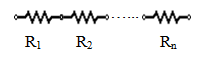 Gambar Rangkaian Seri Hambatan
Dari semua pernyataan tersebut di atas maka dapat kita simpulkan bahwa, sifat-sifat rangkaian seri yaitu :
Vtotal = V1 + V2 + V3
 Itotal = I1 = I2 = I3
Rs = R1 + R2 + R3
Contoh Soal
Tiga buah resistor dengan besar hambatan masing-masing 10 Ω, 8 Ω, dan 4 Ω disusun secara seri dan dihubungkan dengan sumber tegangan. Tentukan hambatan pengganti total yang dihasilkan ketiga resistor!
Diketahui : R1 = 10Ω
                    R2 = 8Ω
                    R3 = 4Ω
Ditanya : Rs ?
Jawab :
Rs = R1 + R2 + R3
     = 10 + 8 + 4 = 22Ω
Rangkaian Paralel
	Pada susunan pararel tegangan pada masing-masing resistor sama besar yaitu sama dengan tegangan dalam rangkaian sehingga kuat arus yang mengalir melalui tiap-tiap resistor berbeda sesuai dengan besar hambatannya masing-masing. Kuat arus yang mengalir dalam rangkaian sama dengan jumlah kuat arus yang mengalir pada tiap-tiap resistor.
Prinsip Susunan Rangkaian Pararel :
Bertujuan untuk memperkecil hambatan suatu rangkaian.
Besar tegangan pada ujung-ujung tiap komponen sama yaitu sama dengan tegangan pada ujung-ujung hambatan pengganti pararelnya.
Arus terbagi-bagi sesuai dengan besar hambatan masing-masing resistor. Kuat arus pada ujung-ujung hambatan pengganti pararel sama dengan jumlah arus yang melalui tiap-tiap komponen. Dengan kata lain susunan pararel berfungsi sebagai pembagi arus.
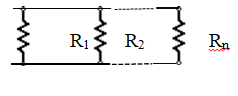 Gambar Rangkaian Paralel Hambatan
C. Rangkaian Hambatan Pengganti Campuran
Rangkaian campuran adalah rangkaian gabungan antara rangkaian seri dan pararel. Penyelesaian soal dapat ditentukan hambatan pengganti serinya dahulu atau hambatan pengganti pararelnya terlebih dahulu.
Contoh soal
Perhatikan gambar, tentukanlah:
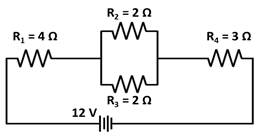 Hambatan pengganti.
Kuat arus pada rangkaian tersebut.
Kuat arus yang melalui R1 dan R2.
B. ENERGI DAN DAYA LISTRIK
Contoh Kalkulator Hambatan Seri Menggunakan MATLAB
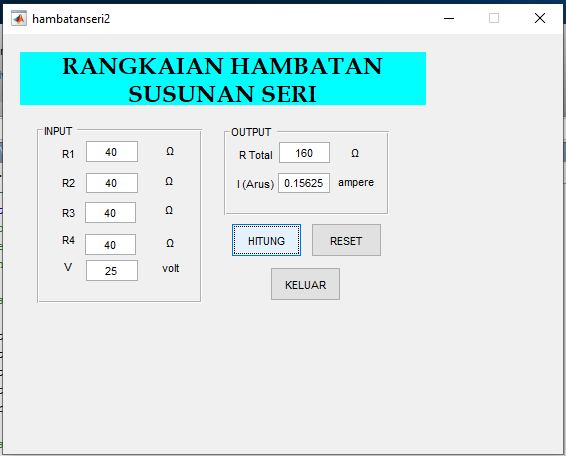 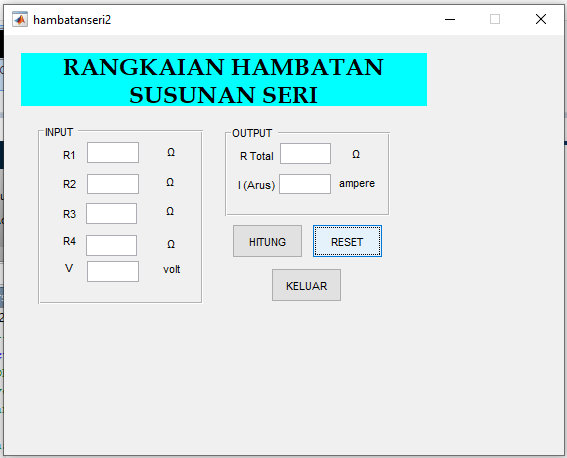 Pembuatan GUI
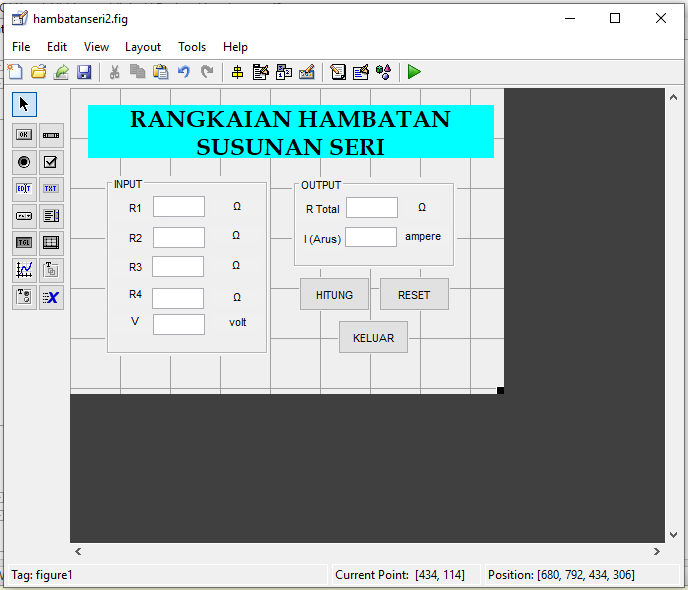 Menu Pushbutton1 (Tombol Hitung)
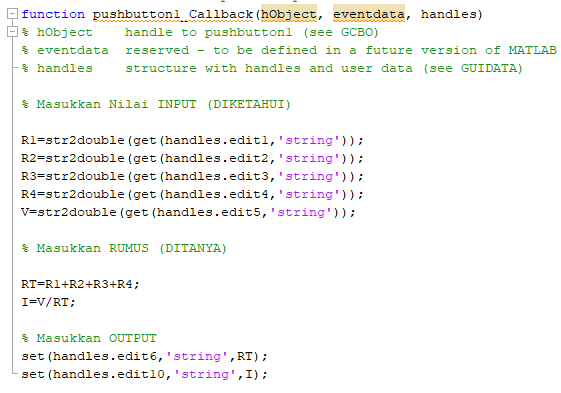 Menu Pushbutton 2 (Tombol Reset)
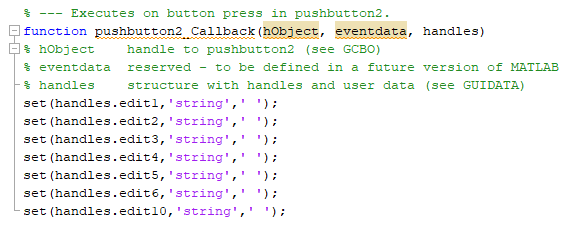 Menu Pushbutton 3 (Tombol Keluar)
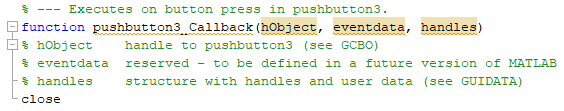 LATIHAN SOAL
Empat buah hambatan yang besar hambatannya sama, yaitu 40 ohm dirangkai secara seri. Jika ujung-ujung rangkaian dihubungkan dengan sumber tegangan sebesar 25 volt, maka hitunglah kuat arus yang melalui rangkaian tersebut!
Jika suatu rangkaian yang terdiri dari 3 buah resistor yang disusun secara pararel dialiri arus listrik sebesar 6A, maka hitunglah besar tegangan tiap resistor, jika masing-masing hambatannya 3Ω, 4Ω dan 6Ω, serta buatlah GUI serta codingnya menggunakan Matlab!
3.   Hitunglah kuat arus yang mengalir pada rangkaian di bawah ini :



      Jika besar R1 = R2 = R3 =R4 = R5 = 3 Ω. 
      Maka hitunglah hambatan pengganti AB !
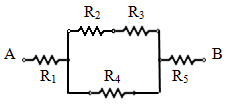 LATIHAN SOAL
Diketahui suatu hambatan jenis suatu kawat penghantar aluminium adalah 3,14×10-6 Ωm. Kawat tersebut memiliki panjang 10meter dengan diameter 2 mm. Hitunglah besar hambatan kawat penghantar tersebut!
Kumparan sebuah pemanas listrik memiliki hambatan 5Ω. Jika pada kumparan mengalir arus 10A selama 2 jam, maka hitunglah besarnya energi yang digunakan!
Sebuah bola lampu berukuran 100W/220V, besarnya daya lampu tersebut jika dipasang pada tegangan 110 V sebesar ….
Suatu elemen pemanas listrik dengan hambatan 20Ω dialiri arus 2 A selama 60 detik. Hitunglah besar energi listrik yang digunakan!